Future Circular Collider— 100 km Circumference at 50 TeV
Javier Diaz
SIST 
4 August 2015
Motivation
In 2012 the LHC discover the Higgs with 7 TeV collision energy
Run 2 of the LHC will be at 13 Tev collision energy
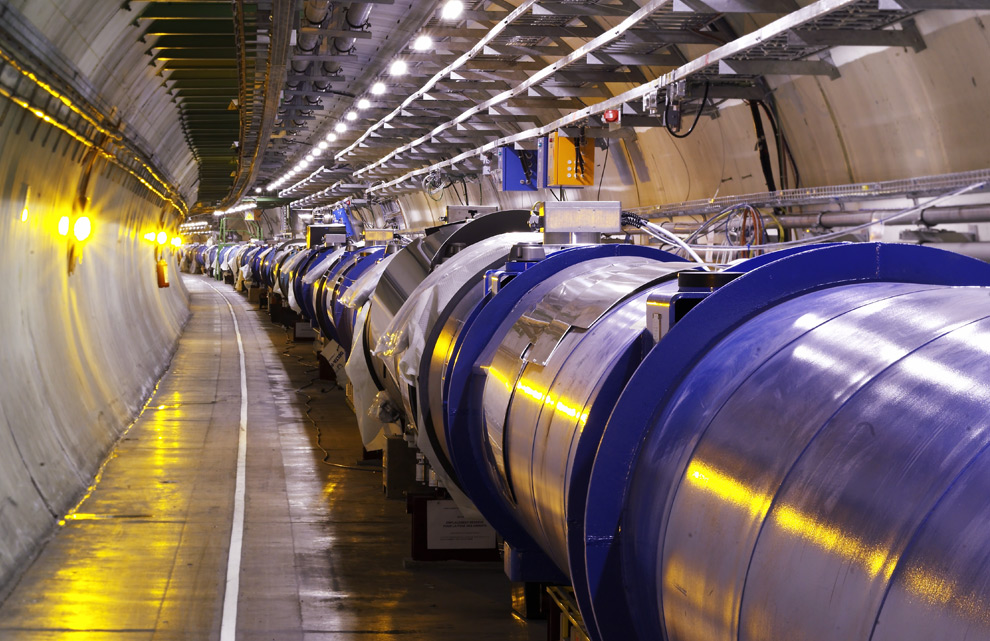 http://www.extremetech.com/extreme/176969-searching-for-supersymmetry-work-begins-on-large-hadron-colliders-60-mile-long-successor
2
Javier Diaz | Future Circular Collider— 100 km Circumference at 50 TeV
8/3/2015
Basic LHC Design
LHC
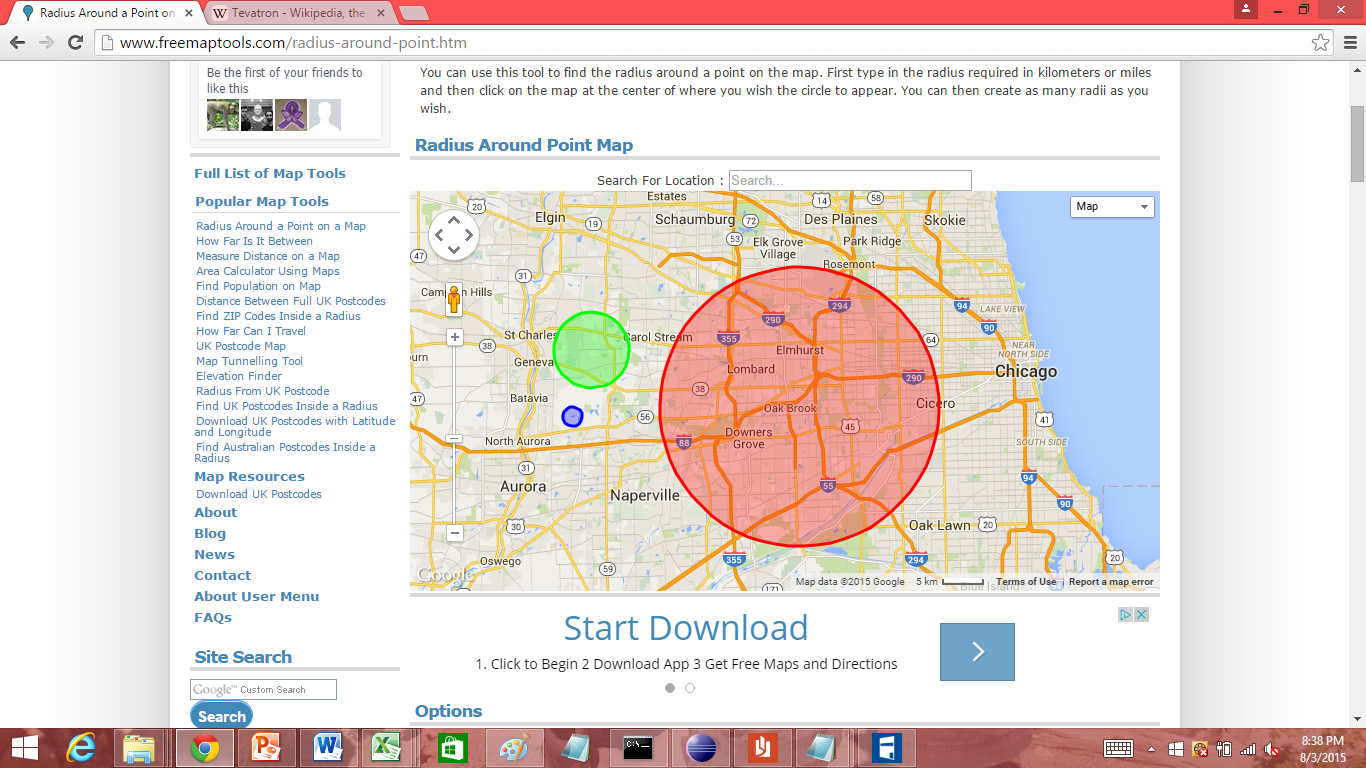 FCC
Tevatron
3
Javier Diaz | Future Circular Collider— 100 km Circumference at 50 TeV
8/3/2015
Basic LHC Design
Circumference=27km
8 straight sections
Each straight section = 528m
Arc fill factor = 0.84
http://www.symmetrymagazine.org/breaking/2008/08/25/free-online-full-documentation-for-the-large-hadron-collider
4
Javier Diaz | Future Circular Collider— 100 km Circumference at 50 TeV
8/3/2015
FODO Cell
Dipoles bend the beam
Quadrupoles focus the beam
Sextupoles give the chromaticity of the machine
Packing Fraction=length of magnets/length of cell
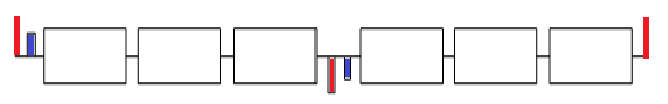 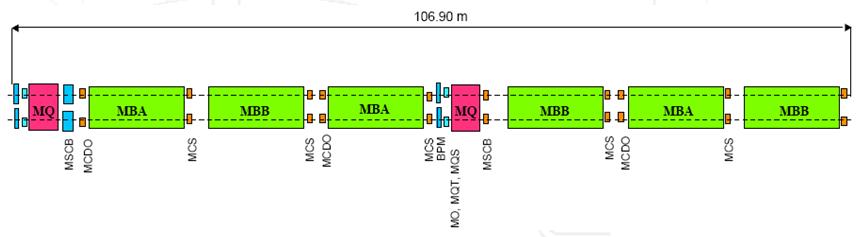 http://lhc-closer.es/taking_a_closer_look_at_lhc/0.lhc_layout
Javier Diaz | Future Circular Collider— 100 km Circumference at 50 TeV
5
8/3/2015
Optics Functions - Beta
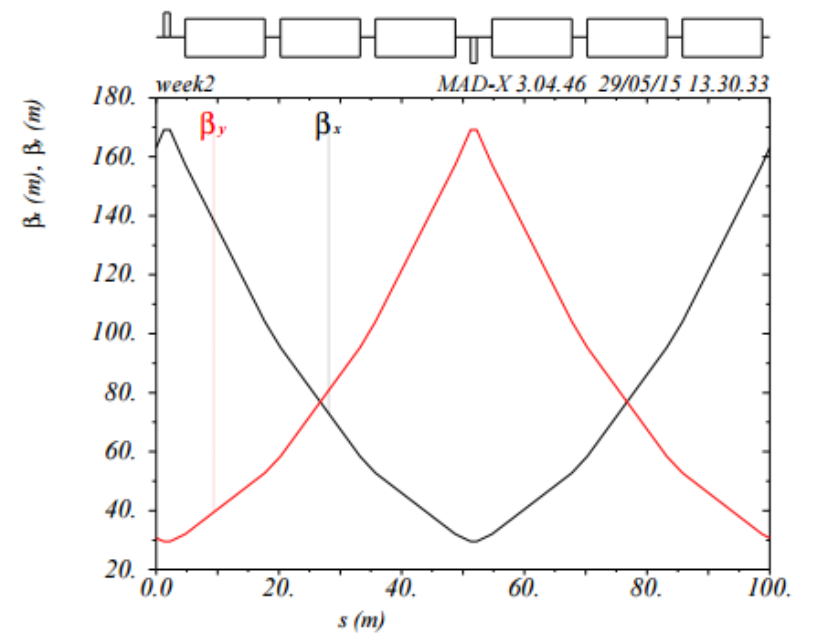 6
Javier Diaz | Future Circular Collider— 100 km Circumference at 50 TeV
8/3/2015
Optics Functions - Dispersion
Comes from off energy particles being bent a different amount by the dipoles
7
Javier Diaz | Future Circular Collider— 100 km Circumference at 50 TeV
8/3/2015
Dispersion Suppressor
Made of 2 FODO cells with dipoles that are ½ strength
8
Javier Diaz | Future Circular Collider— 100 km Circumference at 50 TeV
8/3/2015
Ring Designs
Racetrack
4 straight sections
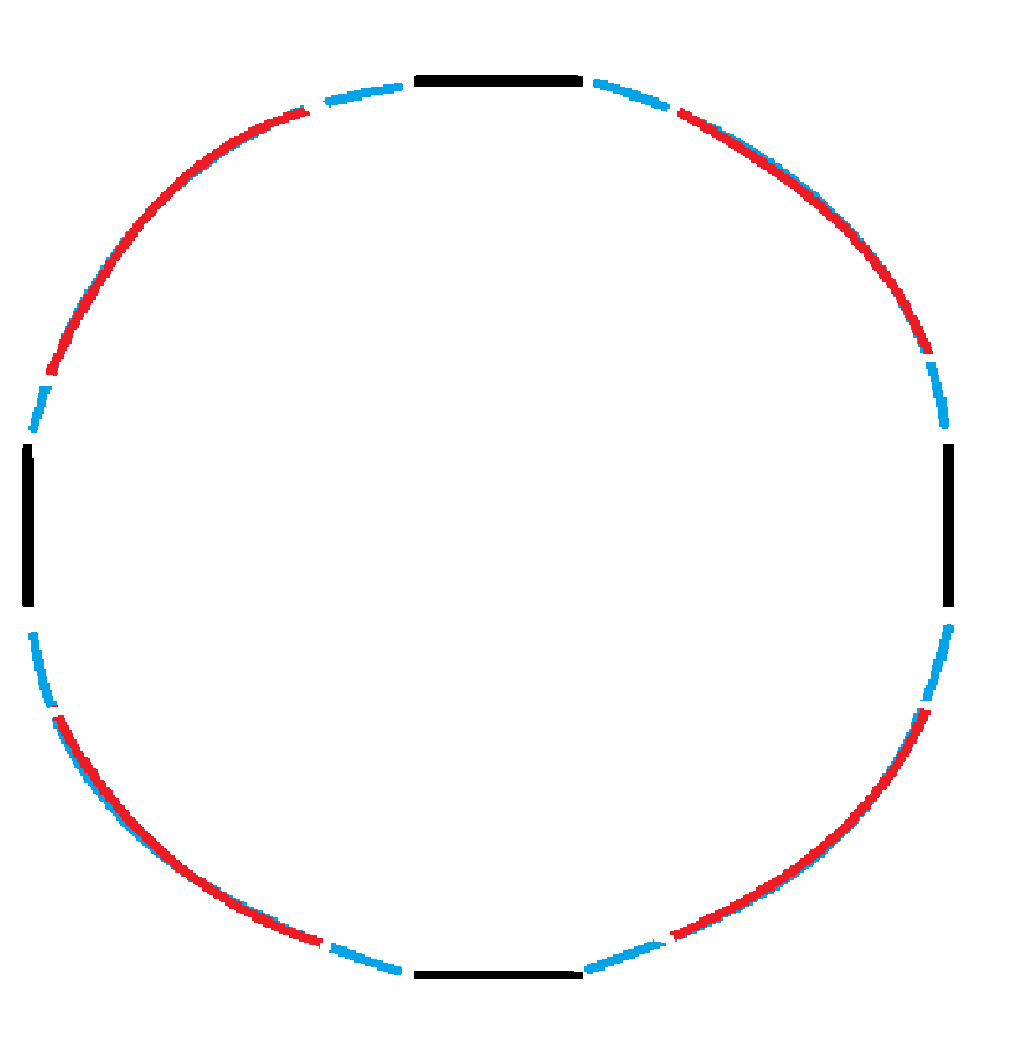 9
Javier Diaz | Future Circular Collider— 100 km Circumference at 50 TeV
8/3/2015
Ring Parameters
10
Javier Diaz | Future Circular Collider— 100 km Circumference at 50 TeV
8/3/2015
Ring Parameters
Variables
Cell length ( 200-260 m)
Quad length (≤ 5 m)
Dipole length (5-15 m)
Goal
Keep dipole field under 15 T
Keep quad field at aperture under 8 T
11
Javier Diaz | Future Circular Collider— 100 km Circumference at 50 TeV
8/3/2015
MADX
12
Javier Diaz | Future Circular Collider— 100 km Circumference at 50 TeV
8/3/2015
Reducing the Number of Variables – Quad Length
13
Javier Diaz | Future Circular Collider— 100 km Circumference at 50 TeV
8/3/2015
Dipole Field
14
Javier Diaz | Future Circular Collider— 100 km Circumference at 50 TeV
8/3/2015
Minimizing Dipole Field
Using a C++ program to scan over cell length and dipole length
It writes the matching cells to an output file
Does this for both rings
15
Javier Diaz | Future Circular Collider— 100 km Circumference at 50 TeV
8/3/2015
Number of solutions
16
Javier Diaz | Future Circular Collider— 100 km Circumference at 50 TeV
8/3/2015
Dipole Field – Racetrack
Combining the 5 equations and keeping the integer constraints
Pixels are to small to see a trend
17
Javier Diaz | Future Circular Collider— 100 km Circumference at 50 TeV
8/3/2015
[Speaker Notes: Delta x = 0.1 (0-401)
Delta y = 0.01 (0-1001)]
Dipole Field – 4 Straight Sections
18
Javier Diaz | Future Circular Collider— 100 km Circumference at 50 TeV
8/3/2015
[Speaker Notes: Delta x = 0.1 (0-401)
Delta y = 0.01 (0-1001)]
Dipole Length = 5.0 Cross Section
Consider the racetrack











Field is inversely proportional to packing fraction
19
Javier Diaz | Future Circular Collider— 100 km Circumference at 50 TeV
8/3/2015
Dipole Length = 5.0 Cross Section
Long periodicity comes from packing fraction and number of dipoles / cell
20
Javier Diaz | Future Circular Collider— 100 km Circumference at 50 TeV
8/3/2015
Dipole Length = 5.0 Cross Section
Long periodicity comes from packing fraction and number of dipoles / cell
Short periodicity comes from the number of cell/arc
21
Javier Diaz | Future Circular Collider— 100 km Circumference at 50 TeV
8/3/2015
Magnetic Fields – Racetrack
Compare both extremes and middle of dipole lengths
Chose the shortest, the closest to 10m, and the longest dipole length with Dipole Field ≤ 15.5T
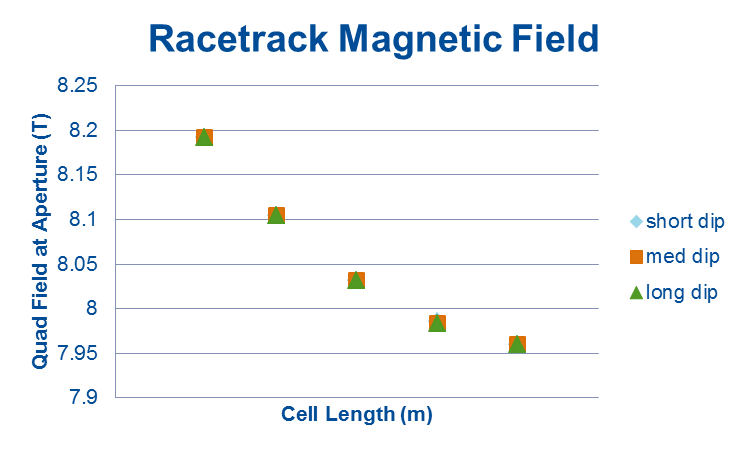 22
Javier Diaz | Future Circular Collider— 100 km Circumference at 50 TeV
8/3/2015
Other Variables – Racetrack
23
Javier Diaz | Future Circular Collider— 100 km Circumference at 50 TeV
8/3/2015
Other Variables – Damping Time (mode 1)
24
Javier Diaz | Future Circular Collider— 100 km Circumference at 50 TeV
8/3/2015
Picking a FODO Cell Design
25
Presenter | Presentation Title
8/3/2015
Conclusions
A cell Length of 259.2m minimizes the dipole field for both rings
Multiple dipole lengths work as long as packing fraction is maximized
Points to consider
Beam dynamics: instabilities, beam-beam effects, …
Complete straight section design with Interaction Regions 
Different dispersion suppressors
26
Javier Diaz | Future Circular Collider— 100 km Circumference at 50 TeV
8/3/2015
[Speaker Notes: Add an outline of talk
Add acknowledgments/thanks

-define/describe madx
-slide 17 typo
-T_o and U_0 define them
-time (20 min) 
-describe the problem that I actually worked on
	-describe what were my biggest problems (how long madx took)
		-how you had to build the ring…
	-describe better what I actually did for the plots of variables vs cell length
		-mention that they were found using MADX and then compare with theory
			-take out the slide that I can’t explain (eq emitt, IBS growth,…)
-add citations
-add comparison of size between 100 km and LHC]